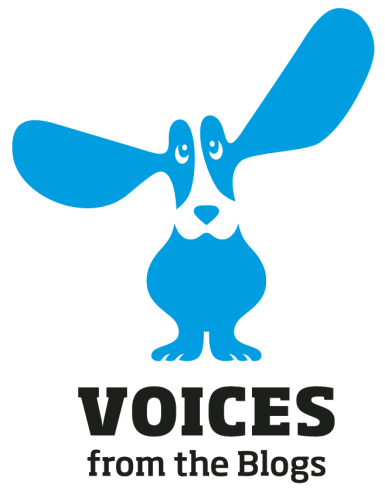 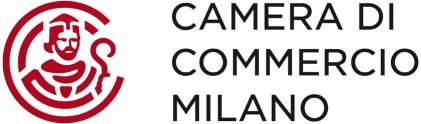 Expo2015 vista 
da Milano e dall’estero
Analisi dei dati testuali scritti in italiano provenienti dalla Rete relativi a Expo2015: settembre e ottobre
Uno sguardo dalla Rete
Camera di commercio di Milano e www.voicesfromtheblogs.com
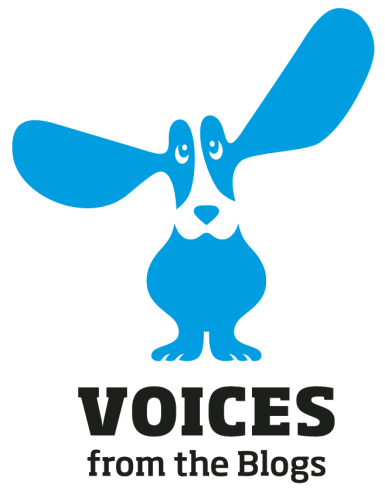 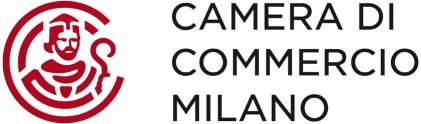 L’analisi
Periodo: settembre e ottobre 2015 
Che cosa: le discussioni in rete su Expo2015 (News, blog, forum, Twitter, Facebook, social)
Dove: Italia e mondo
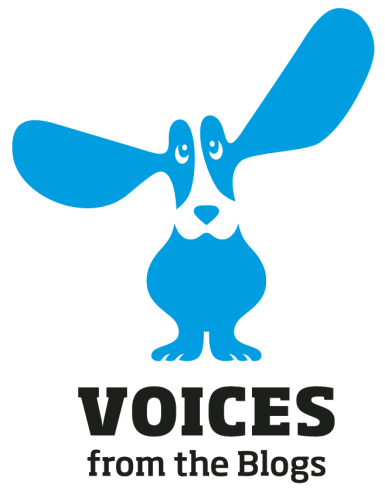 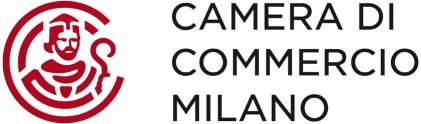 Parte 1: 
Commenti in italiano
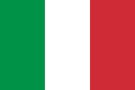 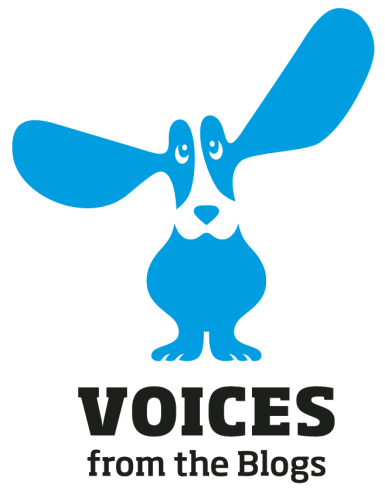 Il volume
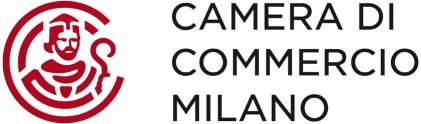 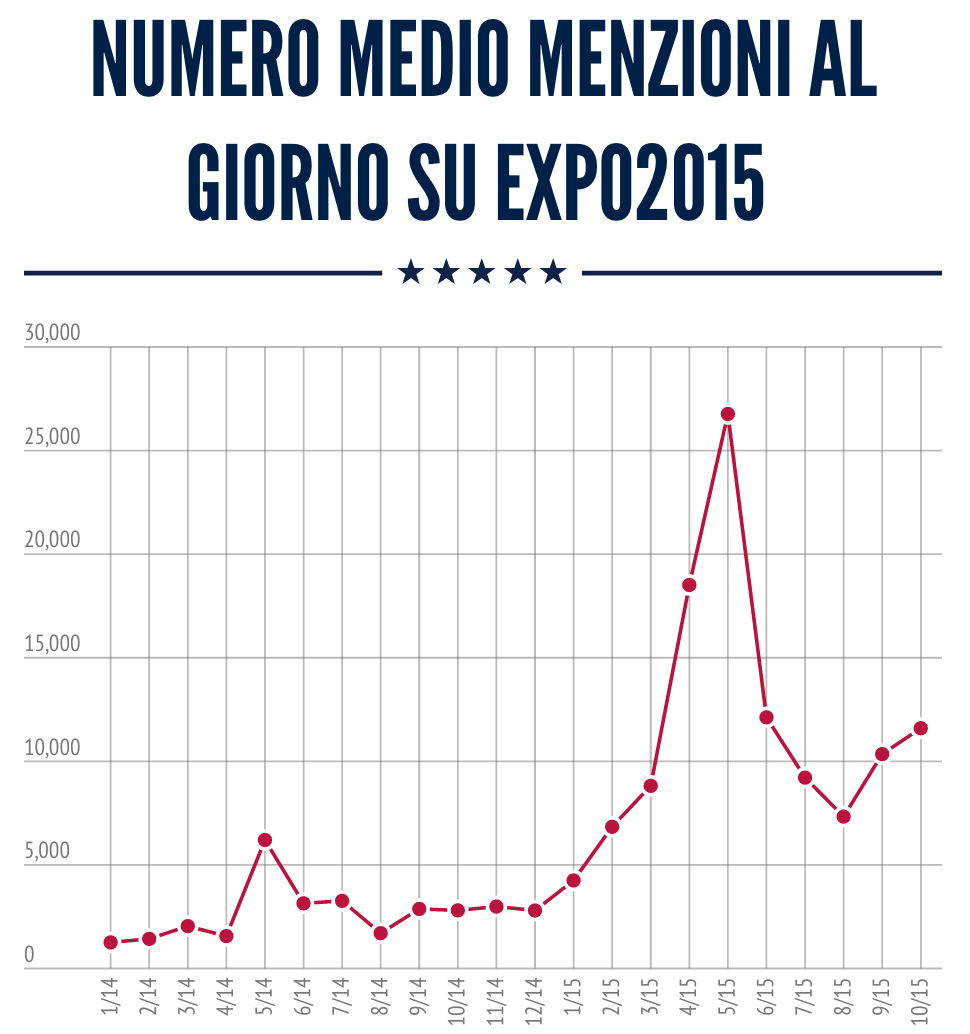 Circa 10 mila menzioni al giorno, 
A settembre le donne superano gli uomini
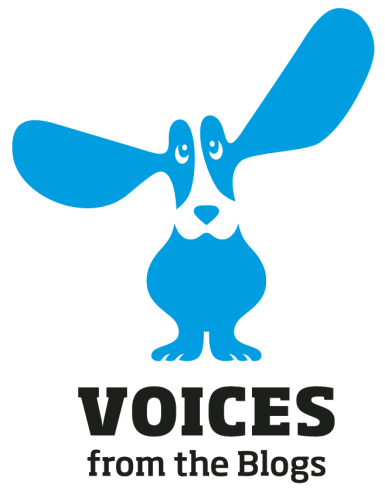 Si parla tanto…
e sempre meglio
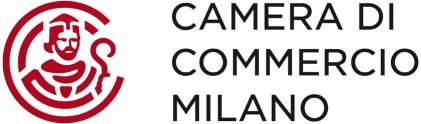 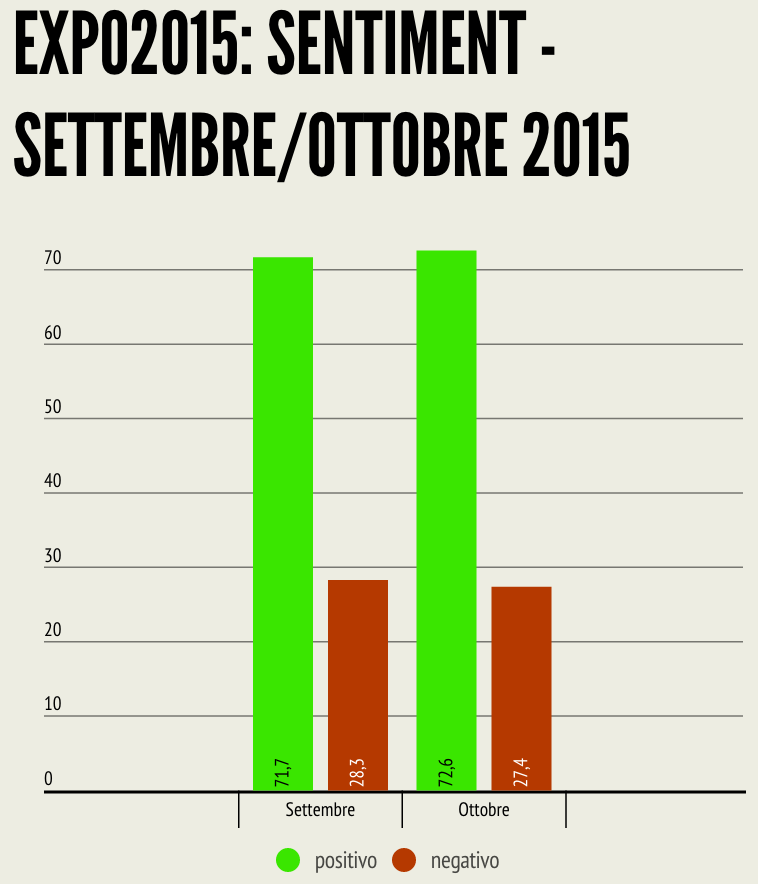 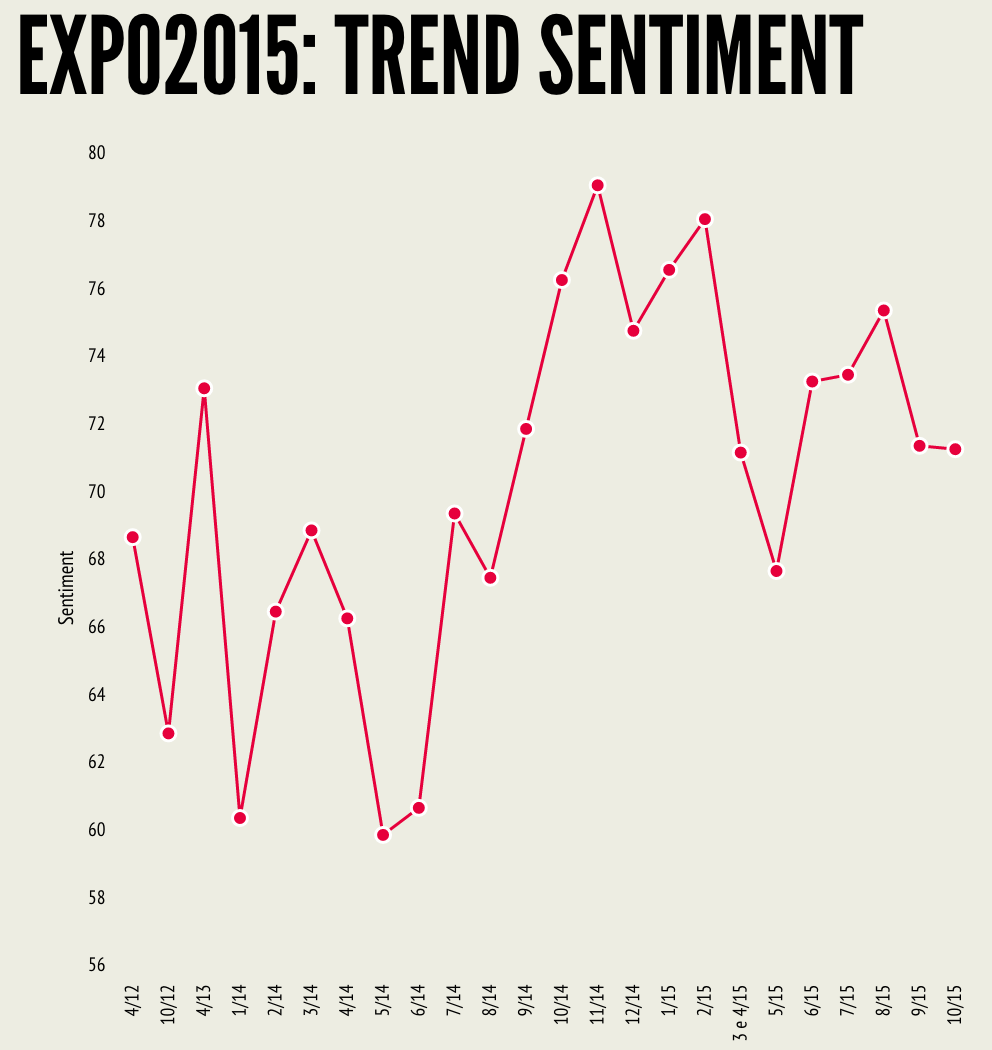 Sentiment positivo per 3 su 4, era il 70% nel 2014. Record in agosto dall’apertura di Expo, si mantiene alto
Di cosa si parla,
e perché piace
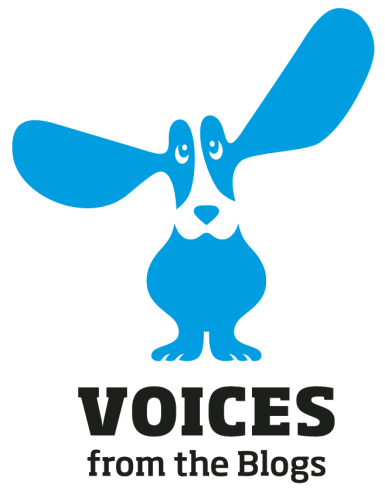 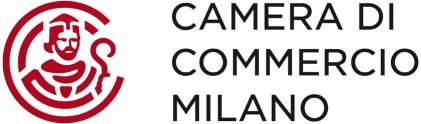 Cibo, padiglioni, internazionalità. Piace per eventi, cibo, orgoglio
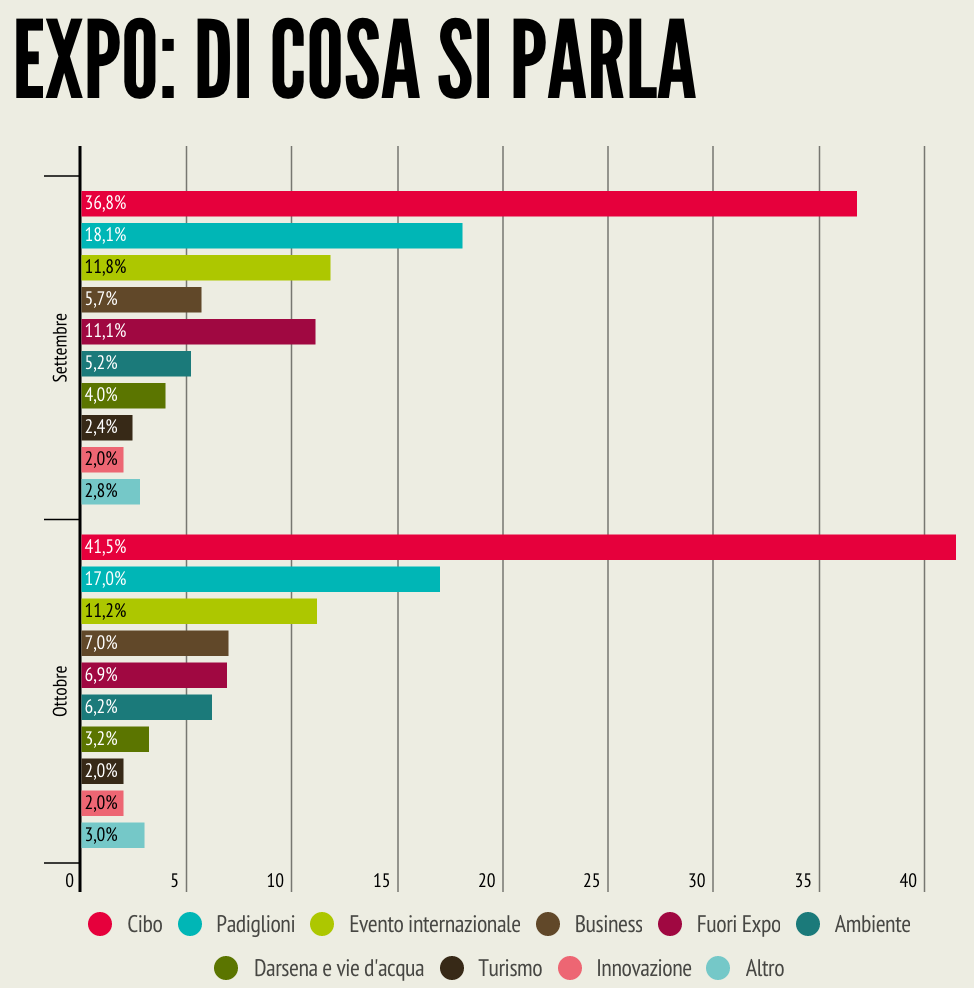 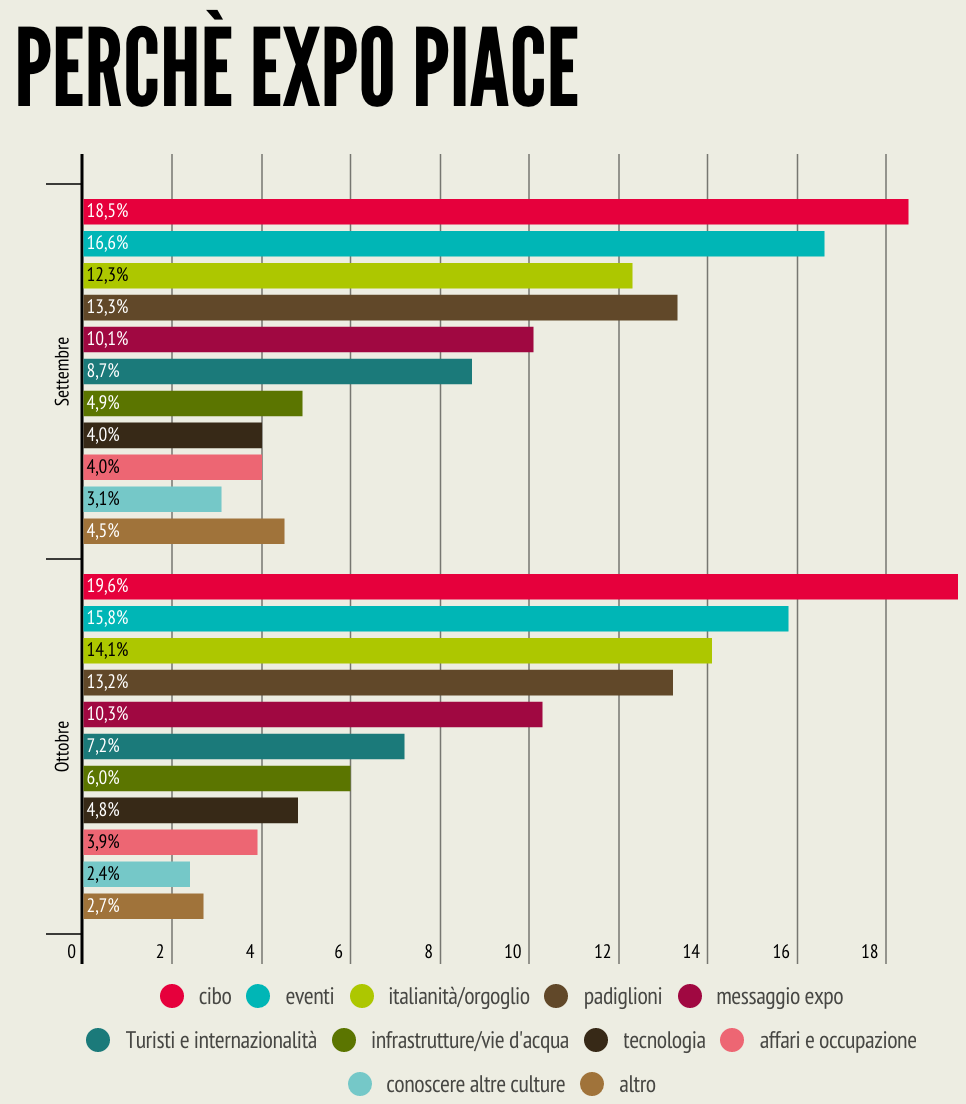 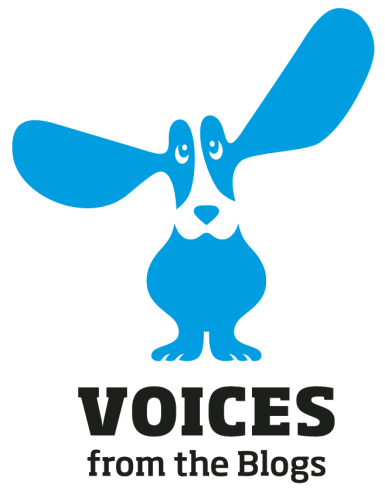 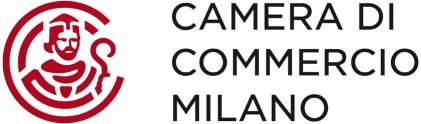 Parte 2: 
Commenti dal mondo
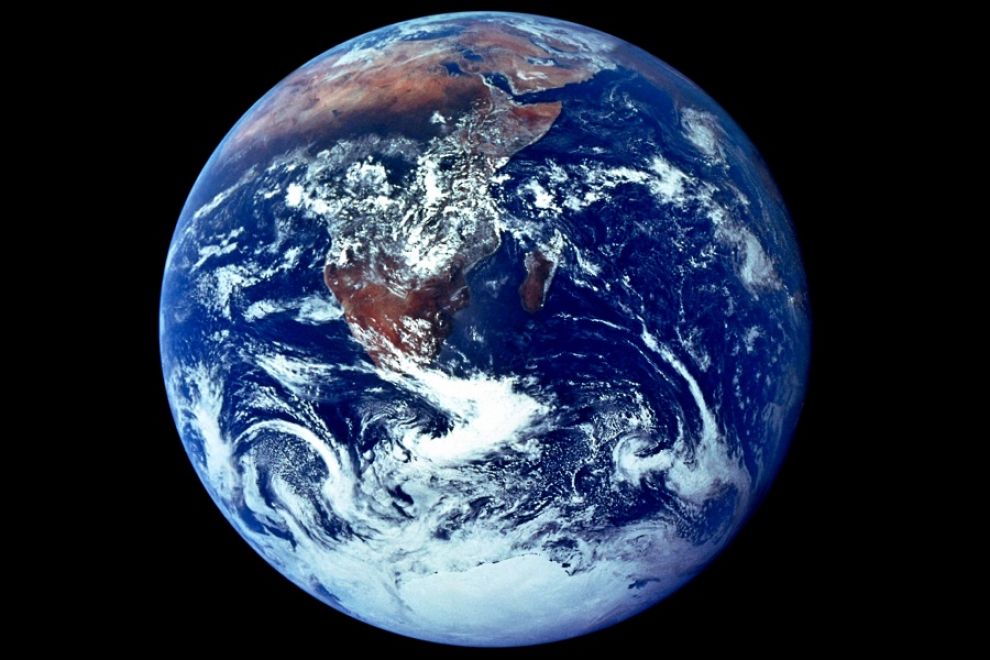 I segnali di ottimismo: il brand Milano nel mondo funziona
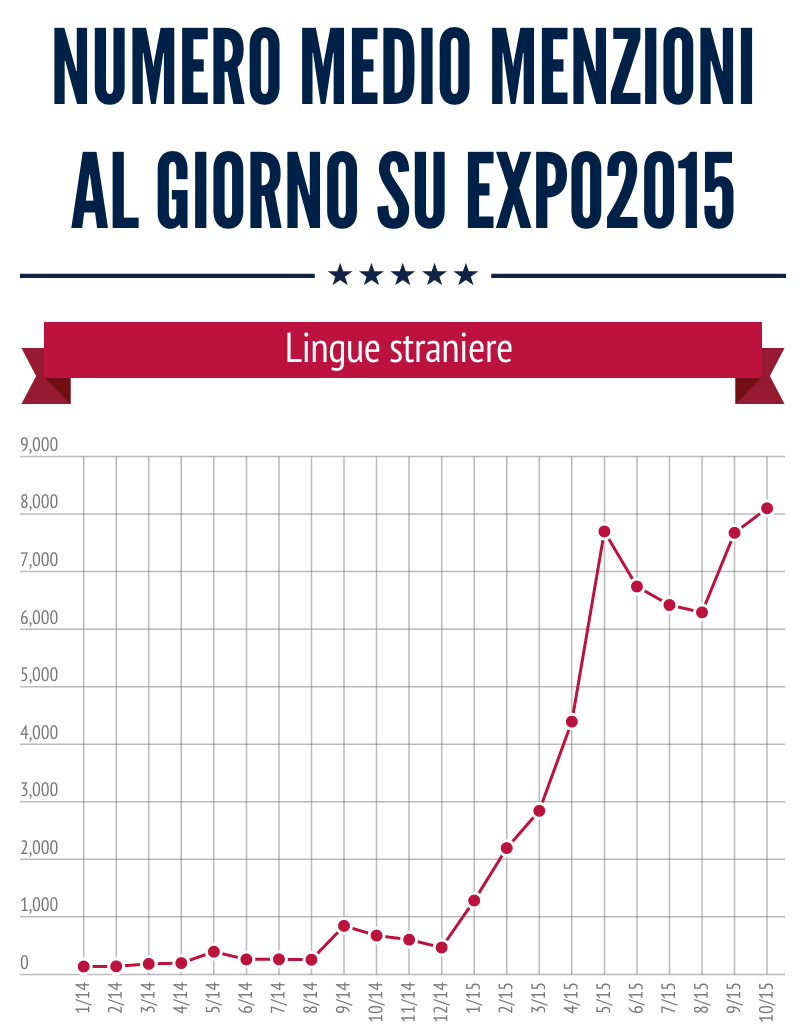 489 mila menzioni tra settembre-ottobre 2015, di cui quasi 57 mila pubblicate dall’Italia
Soprattutto da Stati Uniti (57,7%), poi Giappone (5,6%), Russia (5,1%), Cina (3,8%), Regno Unito (3,1%), Olanda (2,9%) e Francia (1,2%). Lingua inglese la più usata.
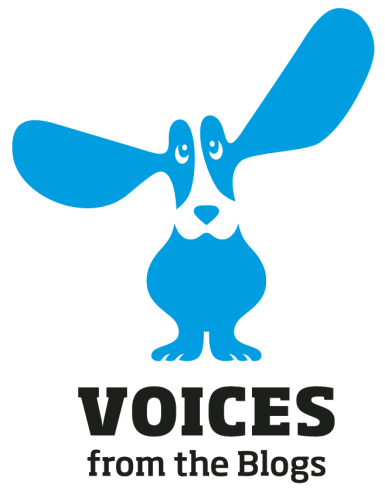 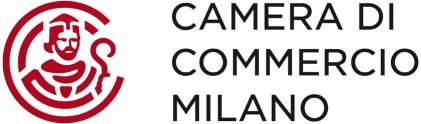 I commenti su Expo non in italiano raggiungono quelli in italiano
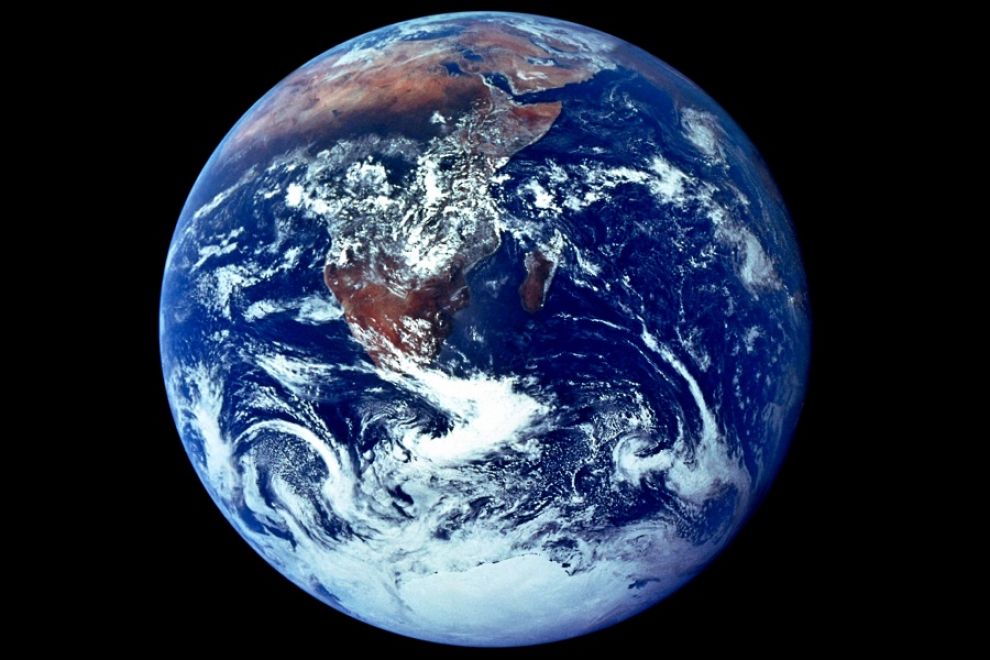 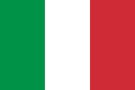 =
I segnali di ottimismo: il brand Milano nel mondo funziona
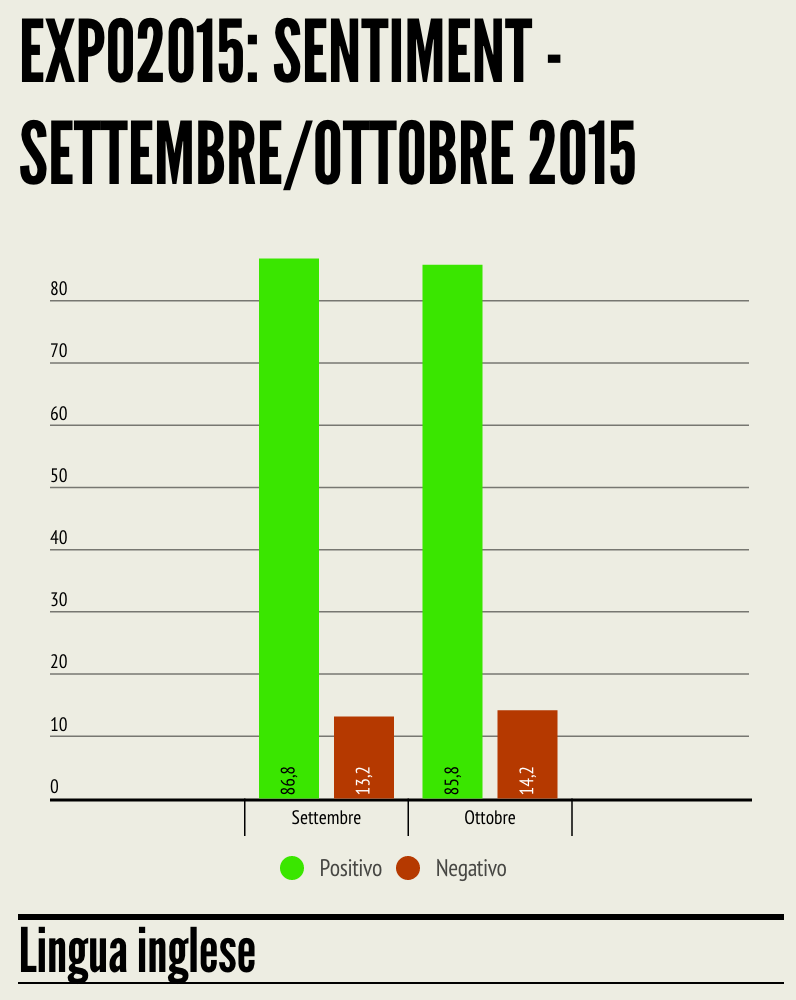 Voto 9 per l’estero, più alto del 7,5 degli italiani